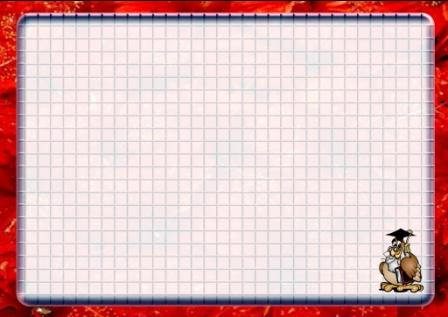 Технологическая карта урока
ТЕХНОЛОГИЧЕСКАЯ КАРТА – форма технологической документации, в которой записан весь процесс обработки изделия, указаны операции и их составные части, материалы, производственное оборудование, инструмент, технологические режимы, необходимое для изготовления изделия время, квалификация работников и т.п. (Политехнический энциклопедический словарь. – М.: Советская энциклопедия, 1989).
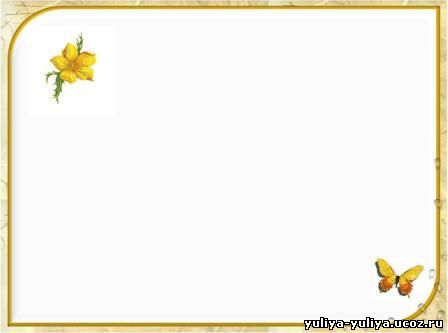 Методологические позициитехнологической карты
-она имеет статус документа; 
-в ней записан весь процесс; 
-указаны операции, их составные части; 
-названы материалы; 
-перечислено оборудование; 
-указаны инструменты; 
-обозначены технологические режимы; 
-рассчитано время; 
-определён квалификационный статус исполнителей.
1. Тема урока.
Материал, подлежащий преобразованию в процессе познавательной деятельности на уроке, является проблема, определяемая программой учебной дисциплины. Из объекта, лежащего вне сферы знания ученика, этот материал должен превратиться в результате технологического процесса в сущностную характеристику ученика, содержание его знания, умений, навыков, вектор, определяющий направленность личности. Этот материал является тем, что определяет тему урока.
2. Цель урока.
Учитель традиционно отвечает на вопрос о том, что он должен сделать за время урока, определив при этом генеральную задачу. Этим очерчивается тот аспект цели, который обозначен в определении как пути реализации.
3. Задачи урока.
Образовательная;
Развивающая;
Воспитательная;
       -проверить…– объяснить…– повторить…– научить…– продемонстрировать…– побудить к самостоятельному…
4. Тип урока.
Тип урока определяется его сущностными целями и задачами, а не стремлением к зрелищности, вытесняющей правду образовательного процесса. Он играет не самодовлеющую роль, а служебную, и в этом его ценность.
лекция, контрольная работа, самостоятельная работа, лабораторная, классический академический урок, нетрадиционный урок, комбинированный урок, олимпиады, тестирование , урок – игра и т.д.
5.Учебно-методический комплекс.
1) Источники информации:
программа дисциплины; план урока; литература для учителя; литература для учеников; учебники; 
2) Оборудование:
приборы; технические средства обучения; электронные средства обучения; технические средства обучения аудио; технические средства обучения видео; телевидение; компьютеры; 
3) Дидактическое сопровождение:
видеозаписи; аудиозаписи; фильмы; компьютерные материалы; 
индикаторы обратной связи и т.п. 
4)Материалы для познавательной деятельности учеников:
уровневые задания; карточки для самостоятельной работы; 
тексты контрольных самостоятельных работ; технологические карты лабораторных работ; инструкция по технике безопасности; 
задания для выполнения на уроке;
6. Таблица-схема "План урока"
Количество этапов урока определяется его задачами, оно не может быть заданным, постоянным.Обратим внимание на субъектную симметричность таблицы-схемы: 
   -деятельность учителя;
 – деятельность обучающихся;
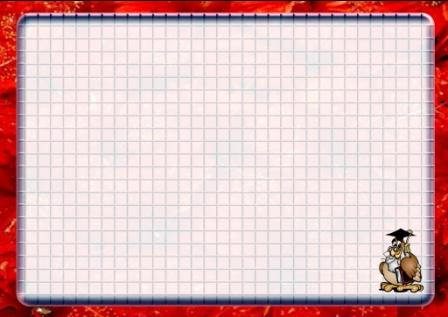 Деятельность учителя
Проверить готовность учащихся к уроку;
Создать эмоциональный настрой на урок;
Сформировать задачу урока;
Обеспечить мотивацию выполнения заданий;
 подвести учащихся к выводу урока;
 Акцентировать внимание на конечный результат урока;
Деятельность обучающихся
- познавательная
-коммуникативная
-регулятивная
Познавательная деятельность
Наблюдение;
Эксперимент;
 Решение задач;
 Решение проблем;
Коммуникативная деятельность
Регулятивная деятельность
Этапы урока
1 этап –Мотивационный (этап мотивирования к учебной деятельности( построение целей урока, проверка домашнего задания и т.д));
2 этап - Осмысление новой информации( различные виды деятельности);
3 этап - Включение в систему знаний и повторение( организация работы в системе новых знаний);
4 этап - Рефлексия( подведение итогов урока, побуждение обучающихся к оценке собственной деятельности на уроке, дом. зад.);
Желаю  вам заниматься только любимым делом!
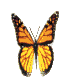 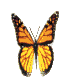 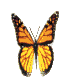 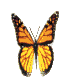 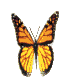 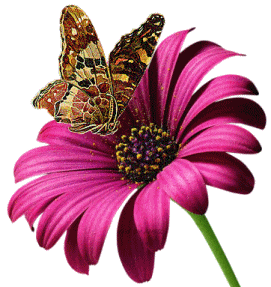 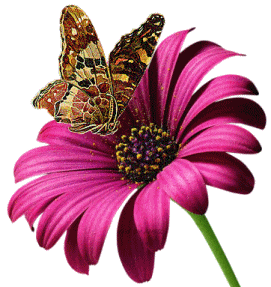 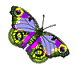 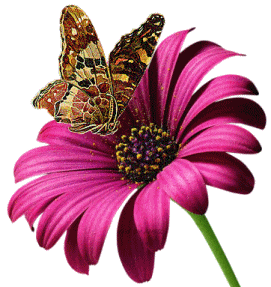 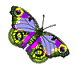 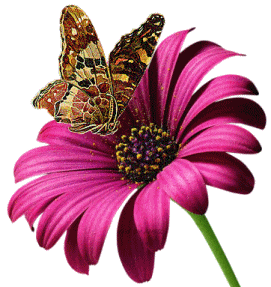 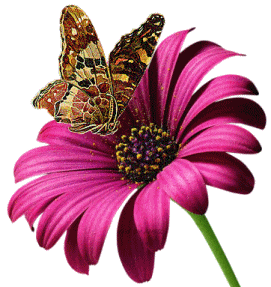 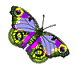